Emotion publique, émotion privée : la journée du 21 décembre 1918 du président Masaryk, essai d’anthropologie historique des émotions tchèques
Alain SOUBIGOU
Université PARIS I Panthéon-Sorbonne
Cadre conceptuel (1938)
Définition selon Jean-Paul Sartre
« L’émotion est d’abord et par principe un accident. » (p. 14)
Des réactions contre le monde
« Les faits psychiques que nous rencontrons ne sont jamais premiers. Ils sont dans leur structure essentielle, des réactions de l’homme contre le monde. » (p. 18)
La différence entre le psychologue et le phénoménologue face à l’émotion
« Le psychologue, interrogé sur l’émotion, est tout fier de répondre : « elle est ; pourquoi ? Je n’en sais rien, je le constate simplement. Je ne lui connais pas de signification. » Au contraire, pour le phénoménologue, tout fait humain est par essence significatif. Si vous lui ôtez la signification, vous lui ôtez sa nature de fait humain. La tâche d’un phénoménologue sera donc d’étudier la signification de l’émotion. » (pp. 24-25)
I. Les émotions dans l’histoire
Émotion, émeute, émoi, liesse, enthousiasme, réjouissances, festivités, hystérie
II. 21 décembre 1918 : émotion publique
Tomáš Garrigue Masaryk (1850-1937)en 1918
Masarykova cesta kolem světa za WW1
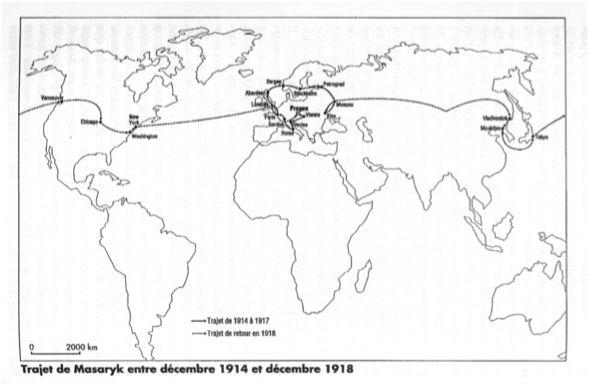 La proclamation de l’indépendance tchécoslovaque à Philadelphiele 26 octobre 1918
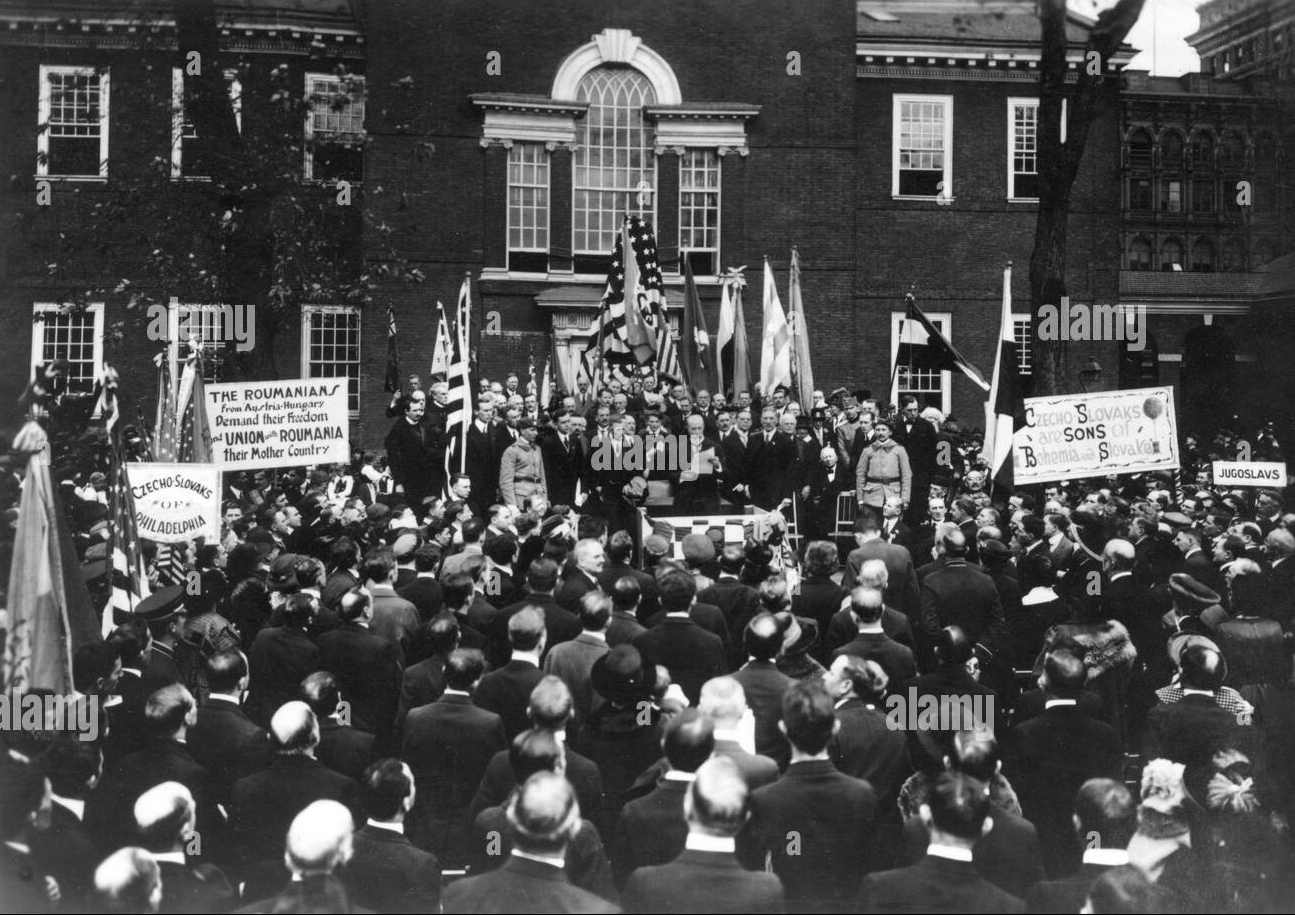 La proclamation de Philadelphie
Retour des USA en Europe sur le Carmania, 20-29 novembre 1918
Les 8 & 9 décembre 1918, Masaryk visite les légionnaires tchécoslovaques à Darneydans l’est de la France
Via la France, l’Italie et l’Autriche, le train de Masaryk entre en territoire tchécoslovaque le 20 décembre 1918 à Horní Dvořiště
La locomotive du train présidentiel arbore les insignes de la République tchécoslovaque
Les soldats attendent le train présidentiel à la gare de České Budějovicele 20 décembre 1918
La foule attend l’arrivée du présidentà České Budějovice
Masaryk salue les membres du gouvernement tchécoslovaqueà České Budějovice
Masaryk salue les membres du gouvernement tchécoslovaque
La foule en liesse acclame le présidentà České Budějovice le 20 décembre 1918
Derrière son père et sa sœur, Jan Masaryk les a rejoints à České Budějovicele 20 décembre 1918
Masaryk et sa fille Olga à la gare de Tábor le samedi 21 décembre 1918
Masaryk avec sa fille salue la fouleà la gare de Tábor : l’émotion est contenue
La gare Wilson / Wilsonovo nádraží
La façade de la gare Wilson
L’entrée de la gare Wilsondans les années 1920
Masaryk sort de la gare.Les bannières à droite.
Masaryk quitte la gare
Le cortège s’éloigne de la gare Wilson
Le cortège s’engage sur la place Venceslas / Václavské náměstí
Le cortège sur la place Venceslas
La représentation glorieusede la descente de la place Venceslas :légionnaires, bannières, costumes folkloriques
Le cortège d’automobilesdescend la place Venceslas
Masaryk dans la Národní třída
L’émotion publique :tenues d’apparat, auto décorée, rues pavoisées
La calèche de la famille Masarykdans Národní třída
Le cortège passe devant le Théâtre national dans Národní třída
La foule patiente devant l’hôtel de villede la Vieille Ville
Cérémonie devant l’hôtel de ville sur le lieu d’exécution des 27 notables tchèquesle 21 juin 1621
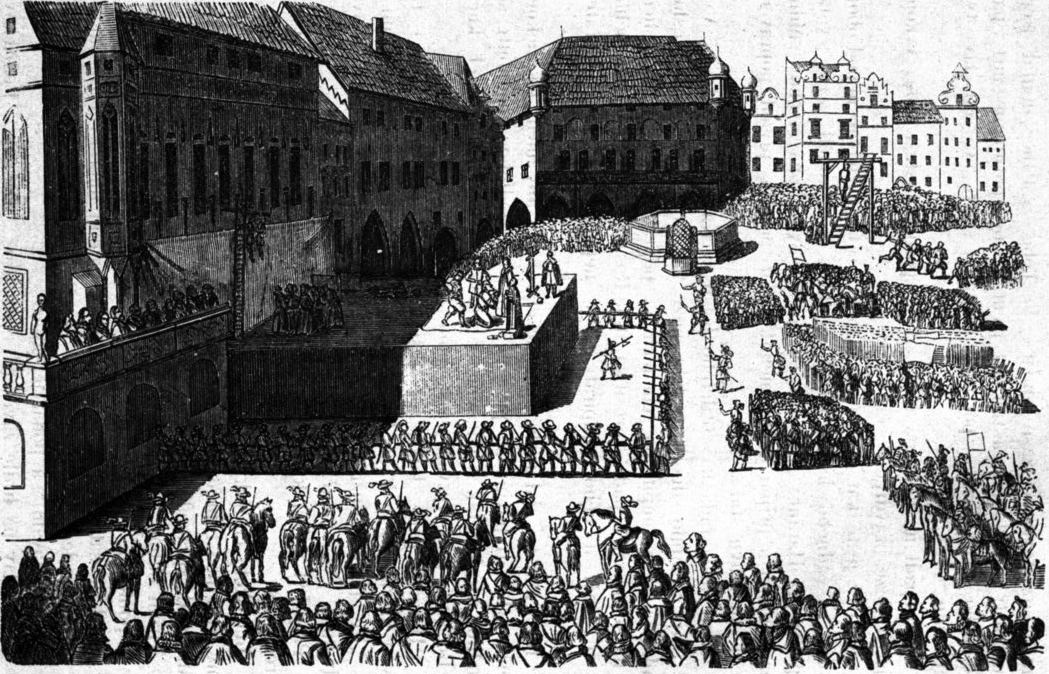 Le cortège franchit le pont Mánes.Au fond, le pont Charles.
La calèche de la famille Masaryk débouche d’un pont
III. 21 décembre 1918 : émotion privée
Le petit château sanatorium de Veleslavín, à l’ouest de Prague, où séjourna Charlotte Masaryková (mai 1918-avril 1919)
Une construction baroque de Dientzenhofer
Charlotte Garrigue Masaryková (1850-1937)avant et pendant la guerre
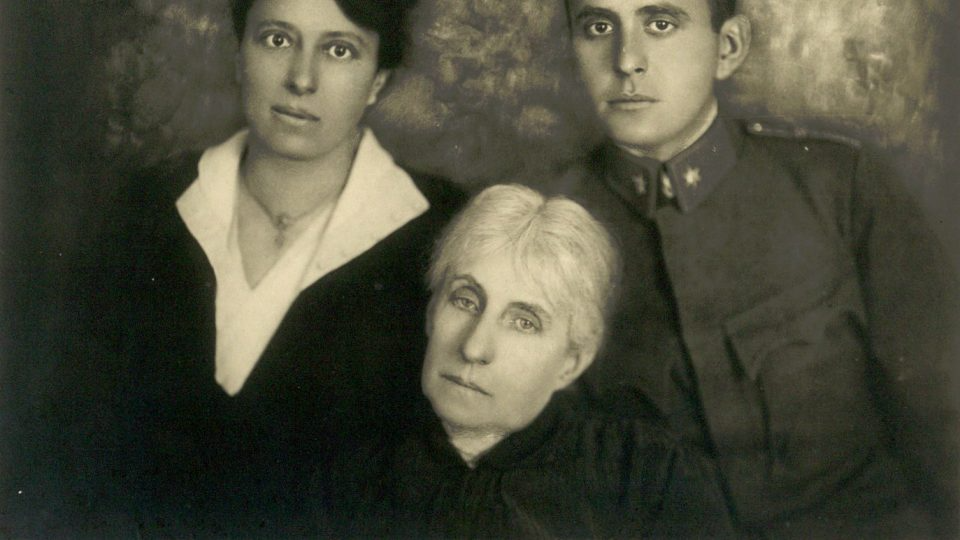 Un couloir du sanatorium de Veleslavín
A Veleslavín, Masaryk se fit installer une chambre voisine de celle de son épouse
Masaryk sort du bureau de vote avec son épouse Charlotte, élections d’avril 1920